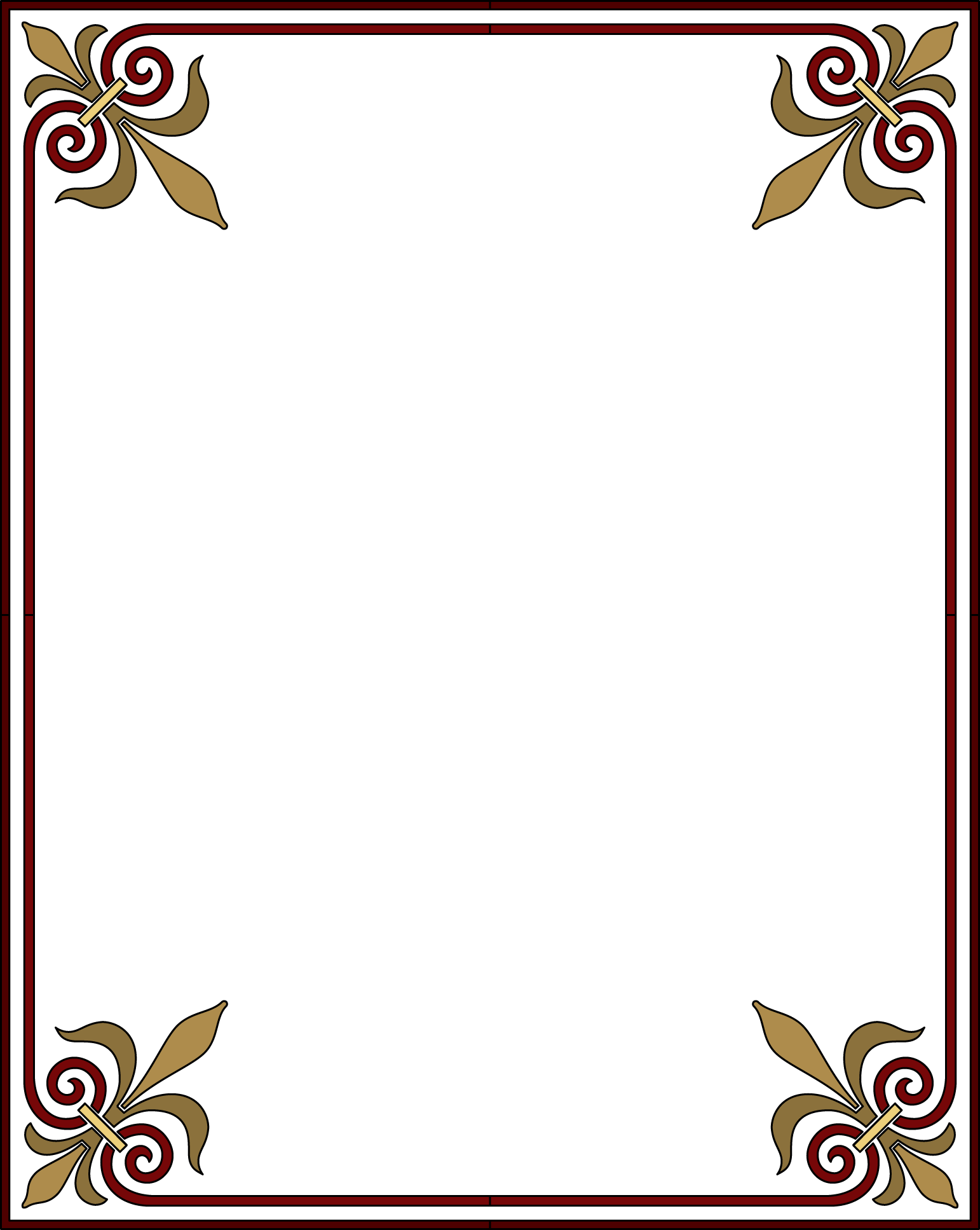 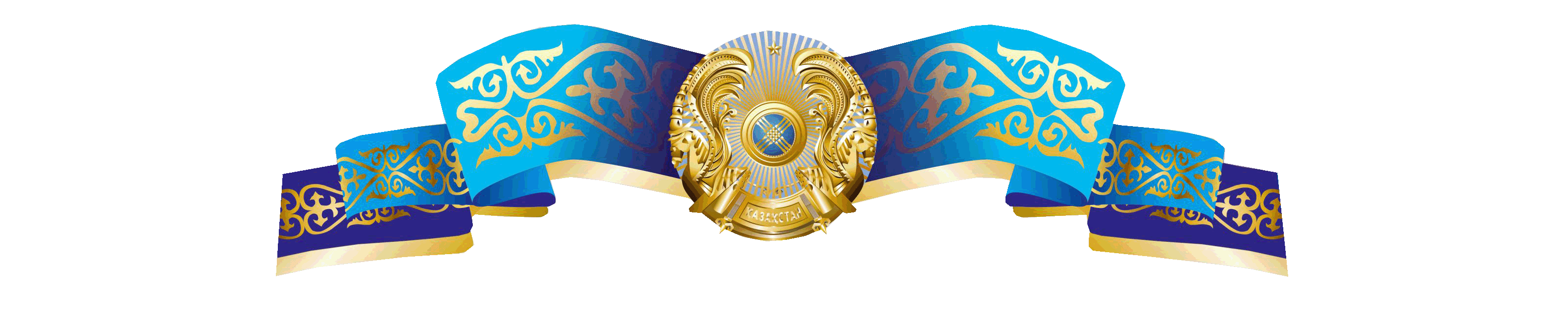 Казахстанский путь – 2050:

Единая цель, 
единые интересы, 
единое будущее
Учитель Толекова Мария Исабаевна
КГУ «Средняя школа имни Толе би»
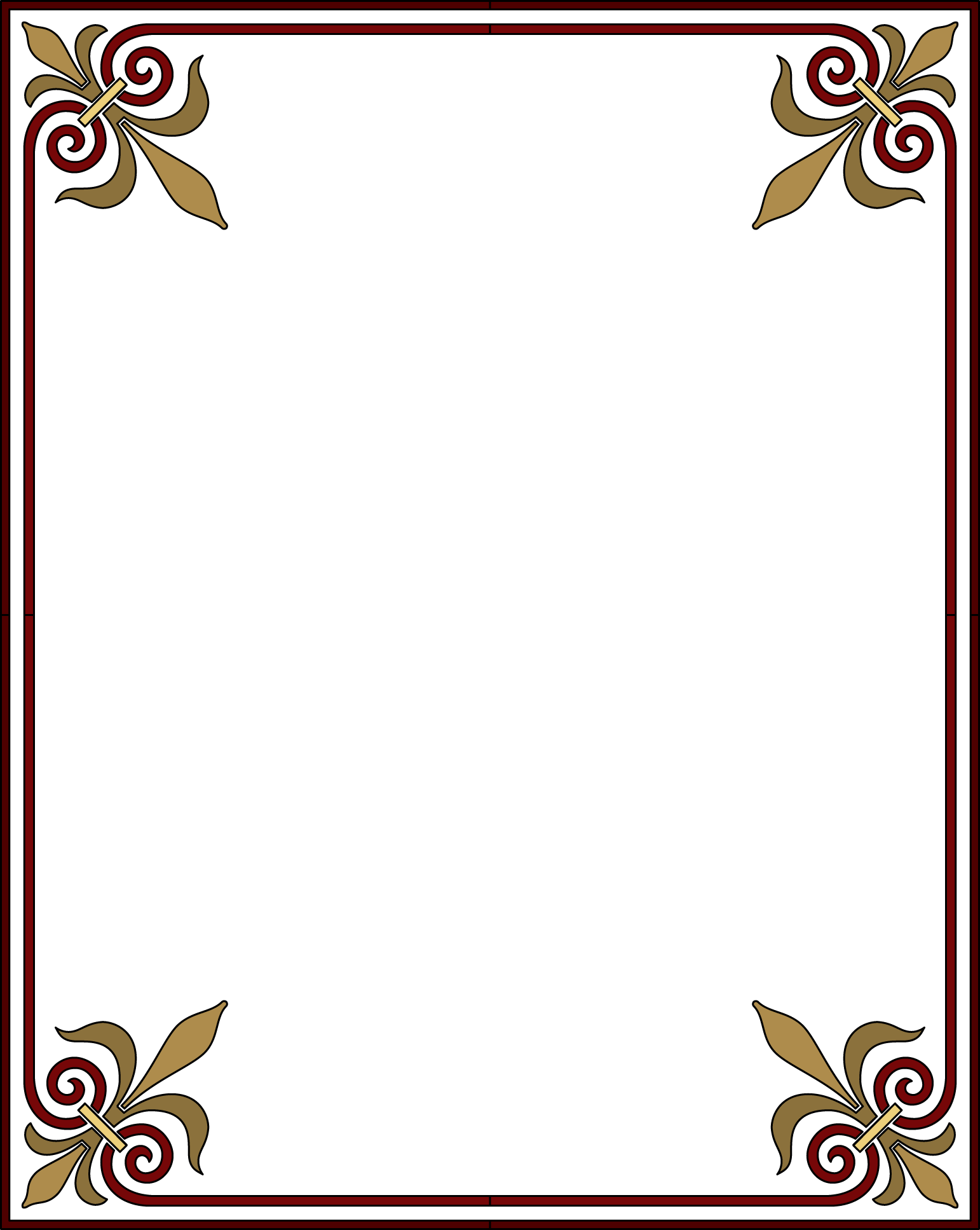 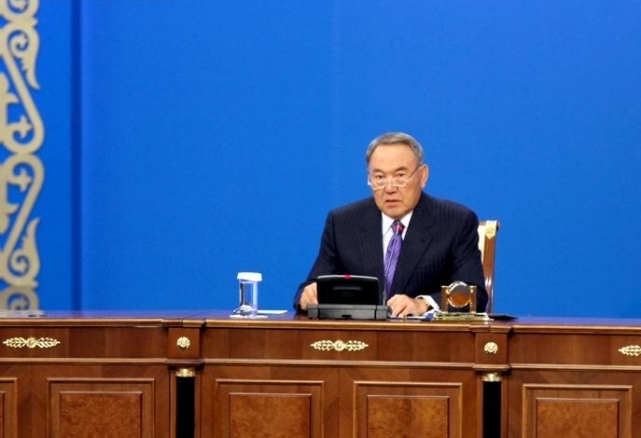 17 января 2014 года, Глава государства
 Нурсултан Назарбаев на совместном заседании 
обеих палат парламента РК 
озвучил ежегодное Послание народу Казахстана
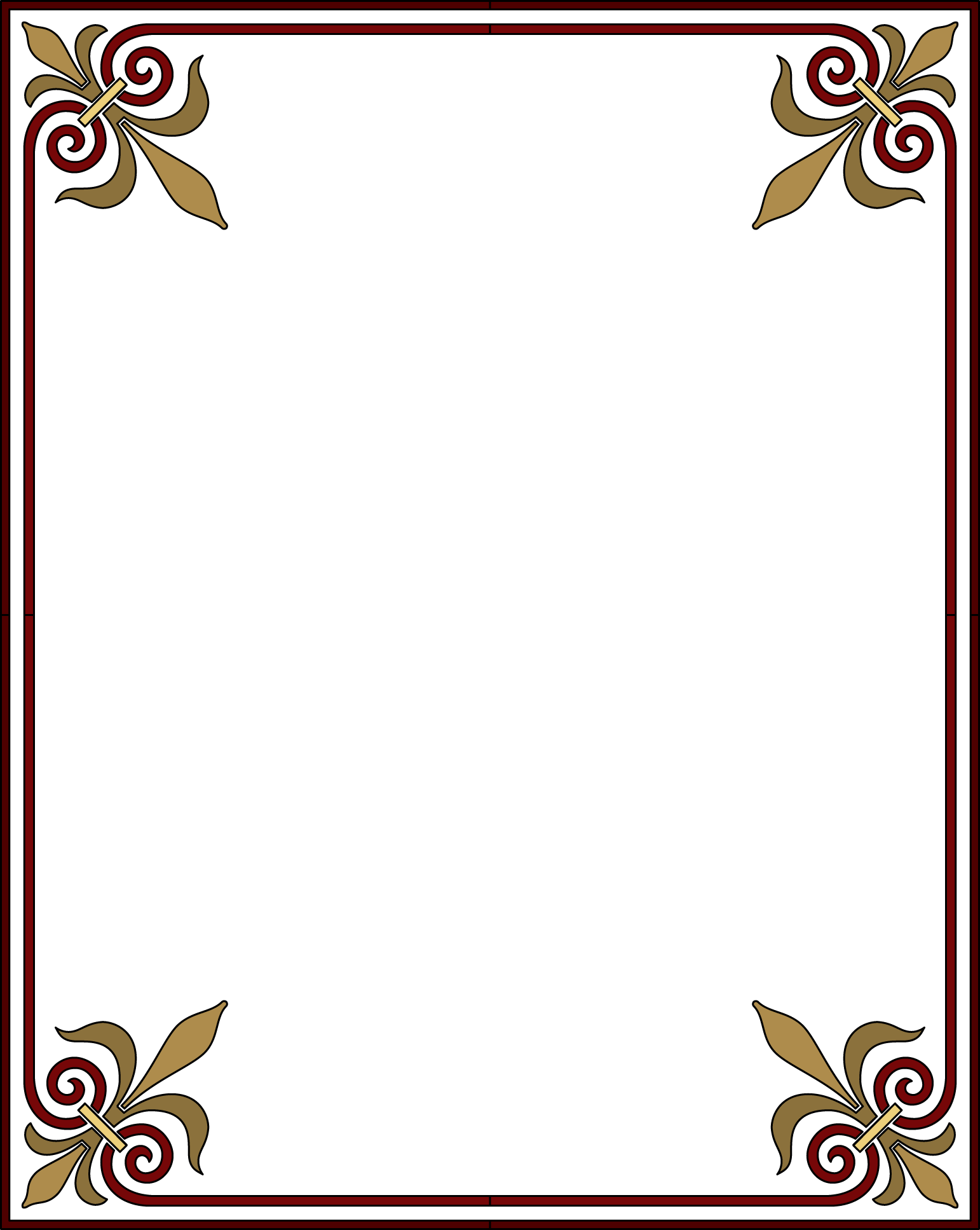 В Послании Президент изложил казахстанцам 
план вхождения в число 30-ти развитых 
государств мира. Как отметил Н.Назарбаев, 
стратегическое планирование в 21 веке является 
правилом номер один, это программа конкретных 
практических дел, которые день за днем, из года в
 год будут делать лучше страну и жизнь казахстанцев.
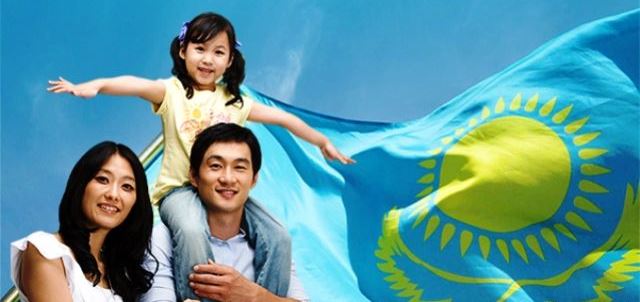 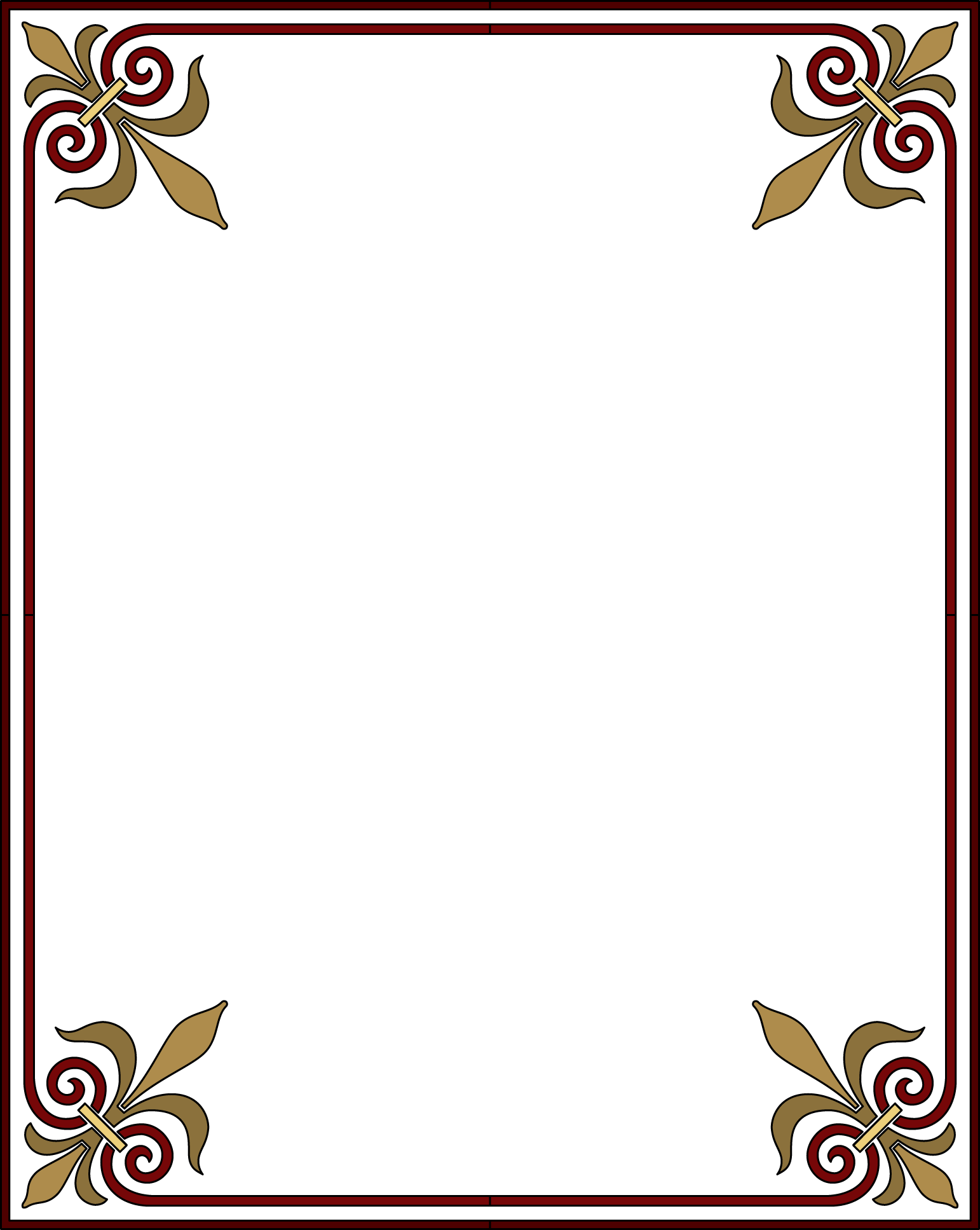 Среди приоритетных задач - в 4,5 раза 
увеличить показатель объёма ВВП*
 на душу населения – с 13 тысяч долларов 
до 60-ти тысяч долларов
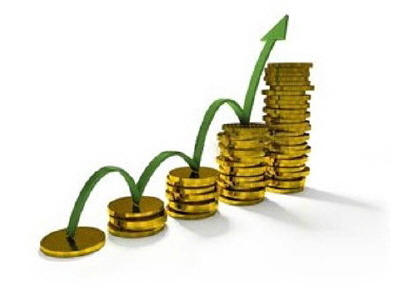 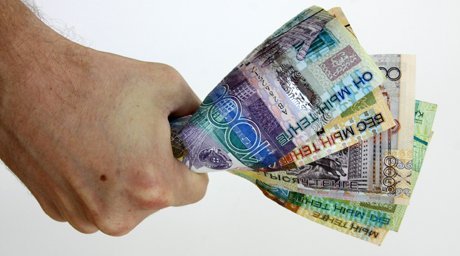 _______________________________________________________________
*Валово́й вну́тренний проду́кт (англ. Gross Domestic Product), общепринятое сокращение — ВВП (англ. GDP) — макроэкономический показатель, отражающий рыночную стоимость всех конечных товаров и услуг (то есть предназначенных для непосредственного употребления), произведённых за год во всех отраслях экономики на территории государства для потребления, экспорта и накопления, вне зависимости от национальной принадлежности использованных факторов производства.
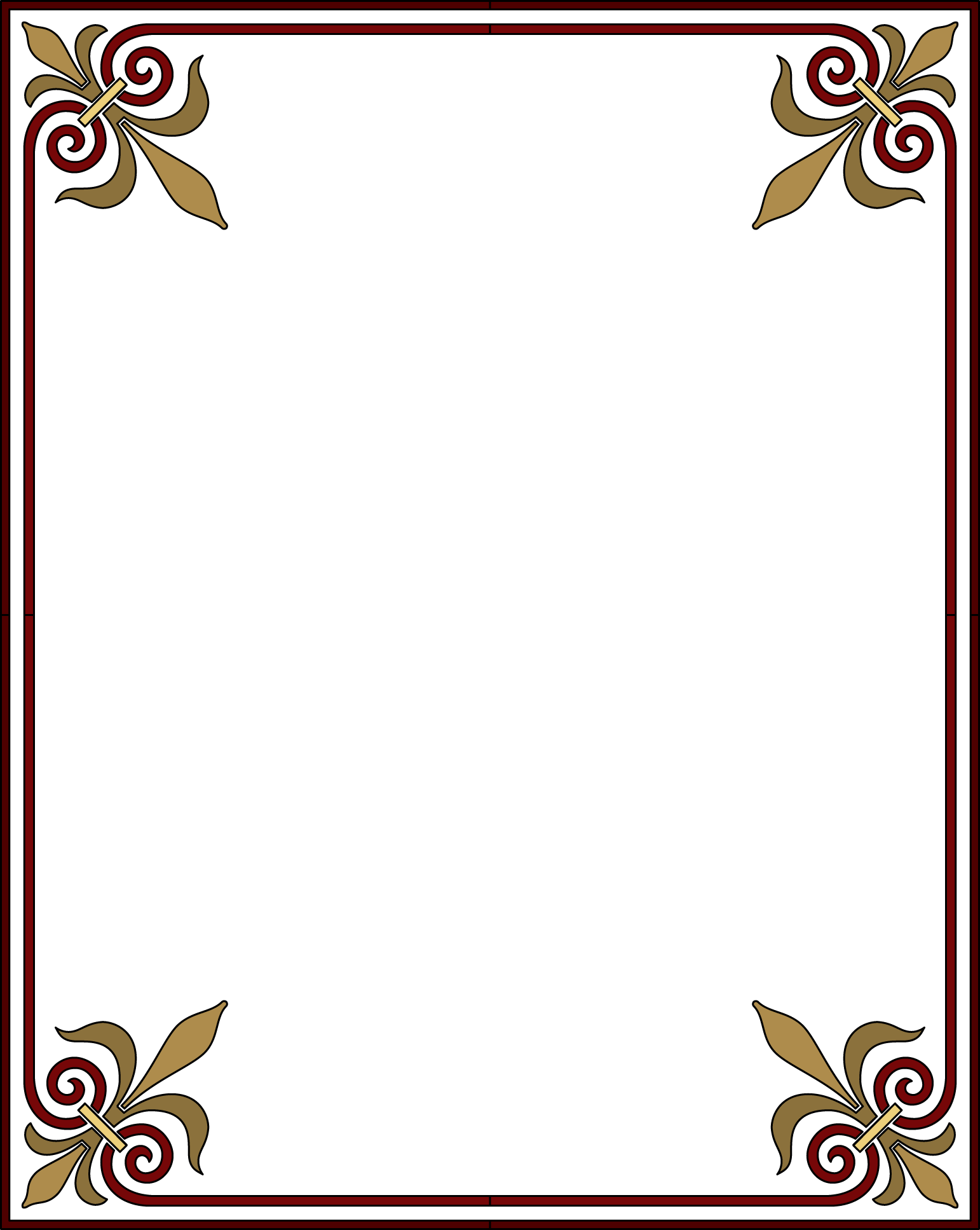 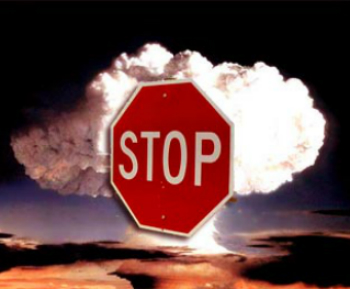 Казахстан 
должен стать
одной из самых 
безопасных и 
комфортных для 
проживания
людей стран мира
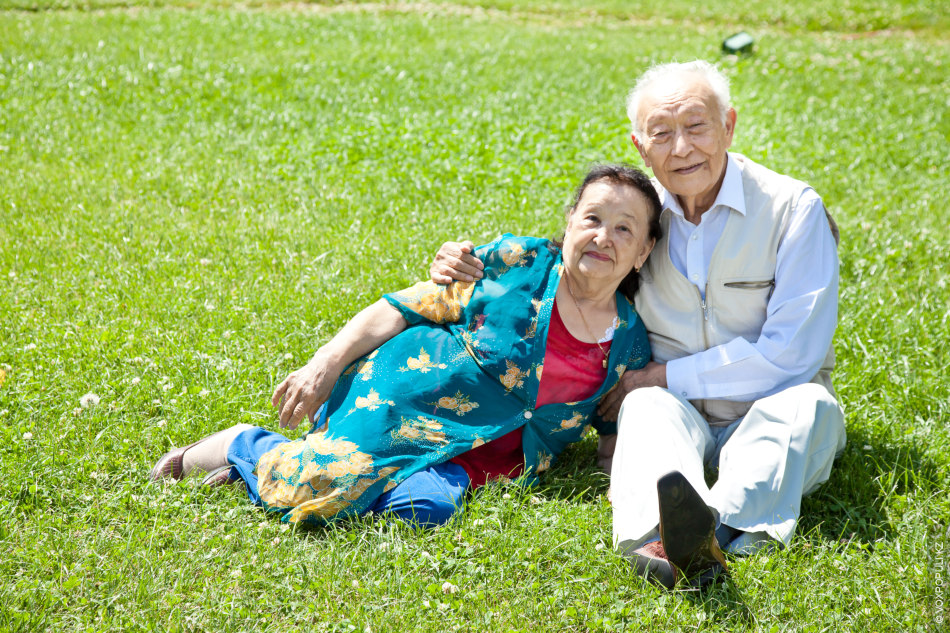 Утверждение здорового образа жизни и кадрово-технологическое развитие медицины увеличит продолжительность жизни казахстанцев до 84 лет.
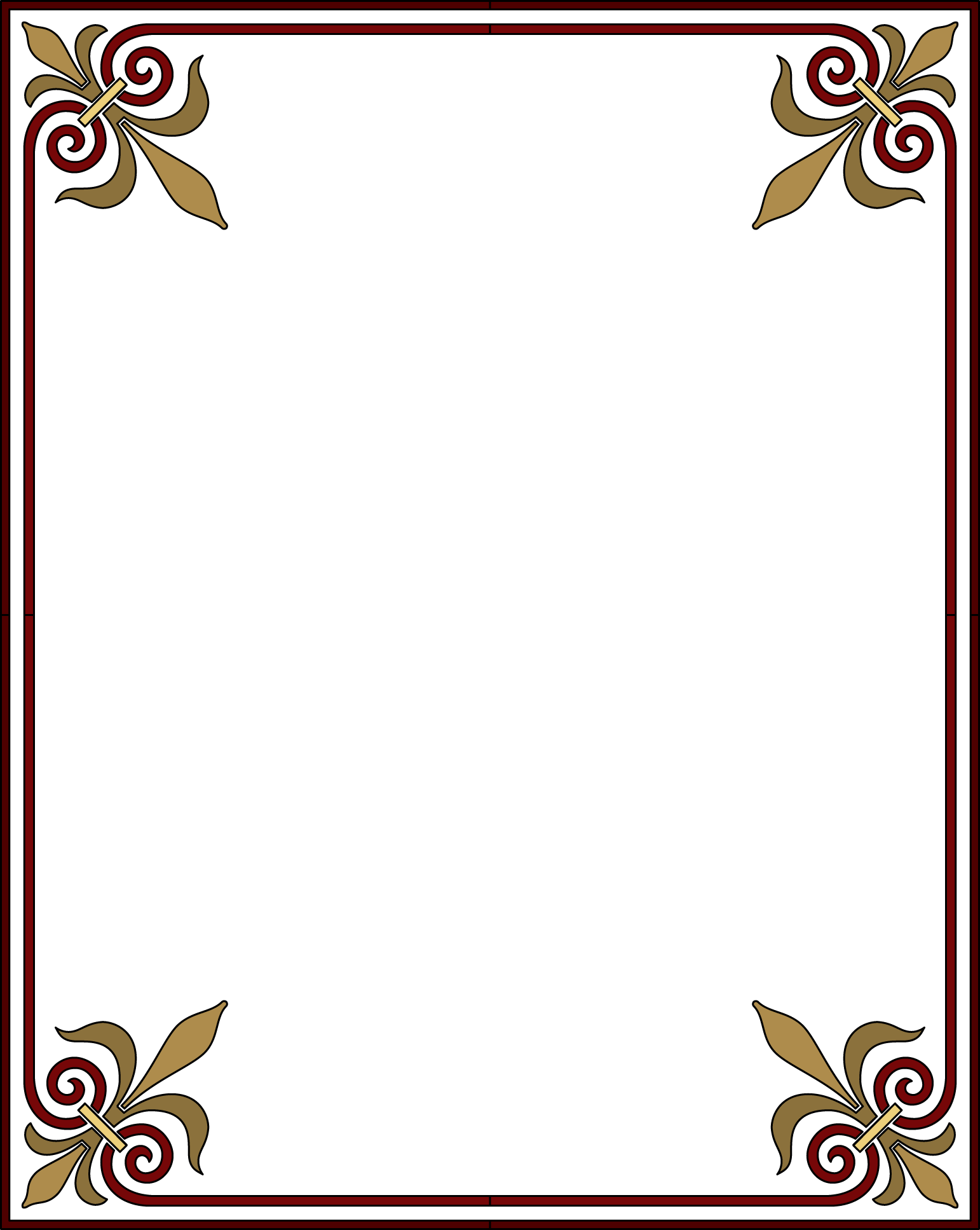 Нам следует основать отрасли 
мобильных и мультимедийных, 
Нано*- и космических технологий, 
робототехники, генной инженерии, 
поиска и открытия энергии будущего, 
подчеркнул также Президент.
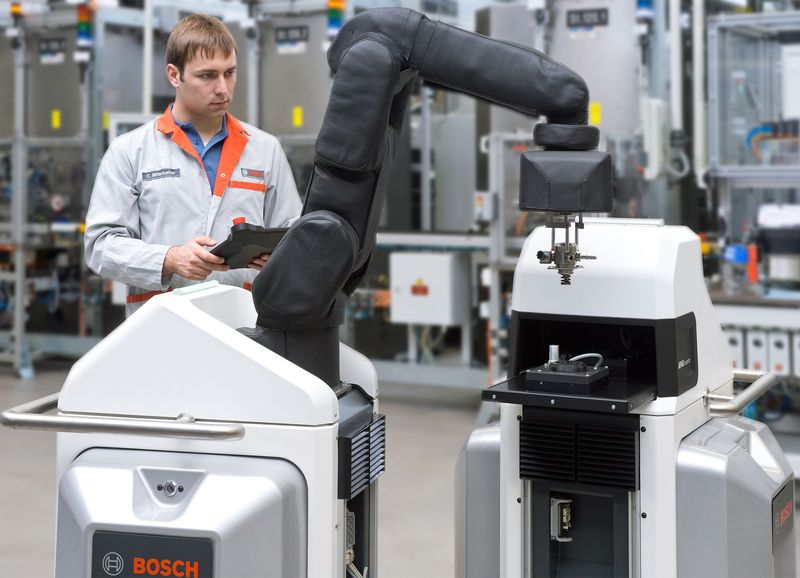 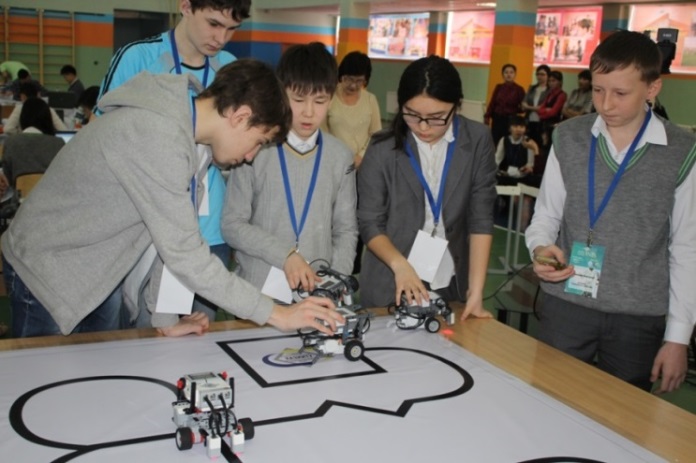 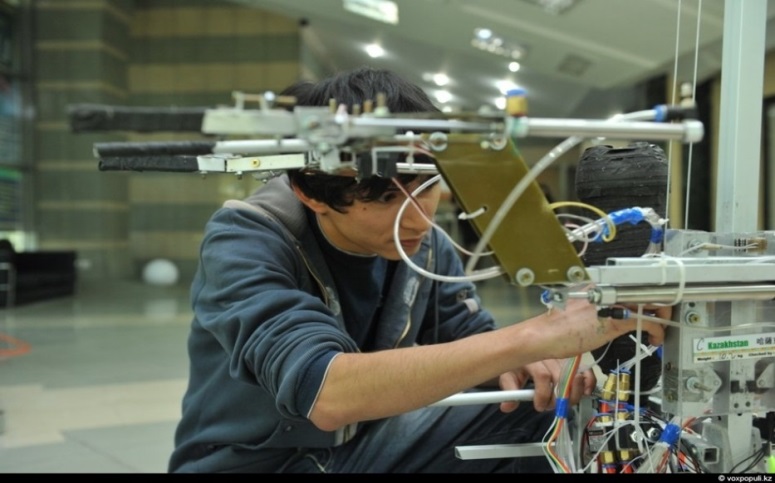 *Нанотехноло́гия — область фундаментальной и прикладной науки и техники,
 имеющая дело с совокупностью теоретического обоснования, практических 
 методов исследования, анализа и синтеза, а также методов производства и 
 применения продуктов с заданной атомной структурой путём контролируемого 
 манипулирования отдельными атомами и молекулами.
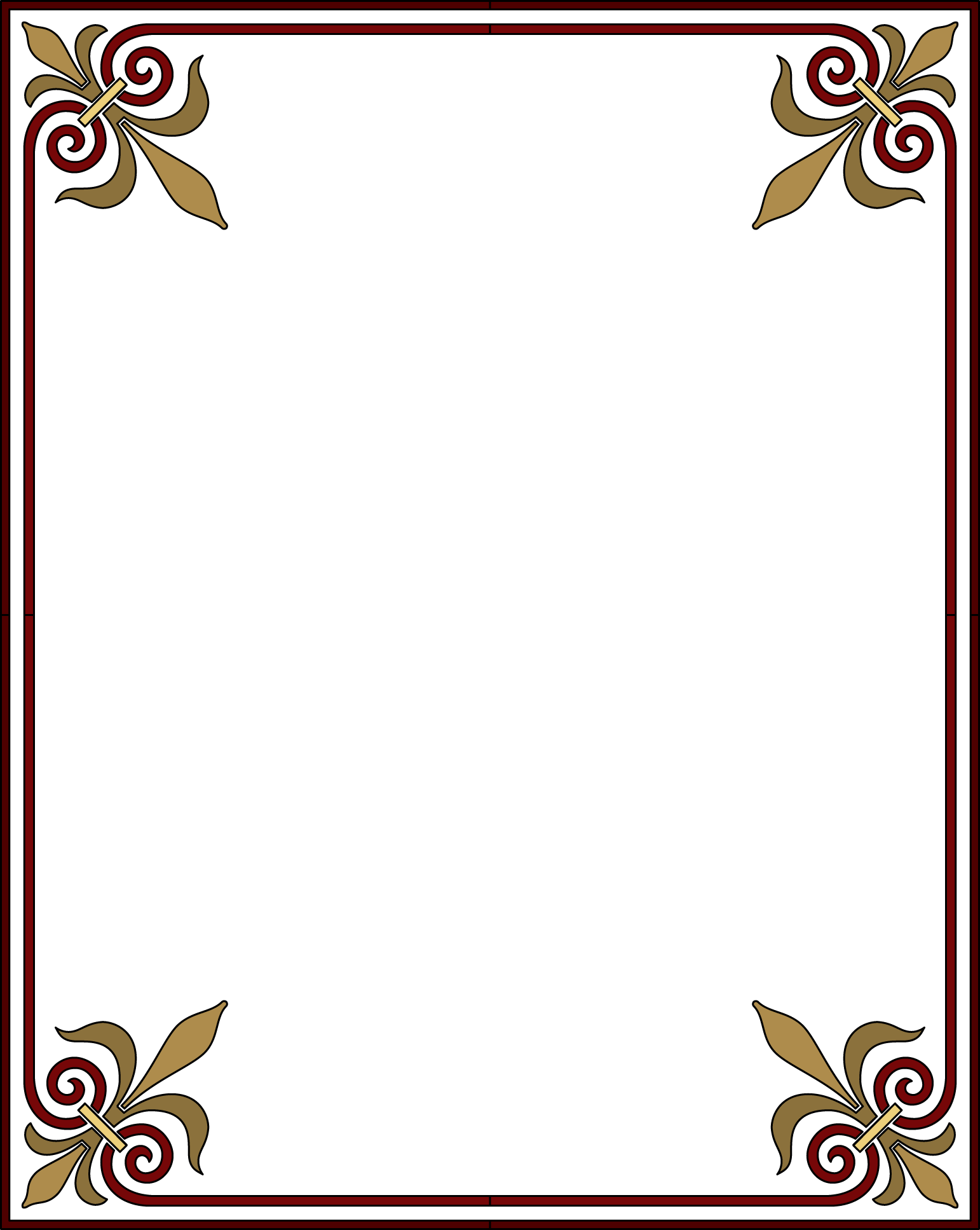 Ключевым звеном работы государства будет
 создание максимально благоприятных условий 
для развития казахстанского бизнеса, 
главным образом, малого и среднего
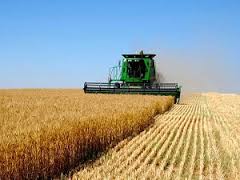 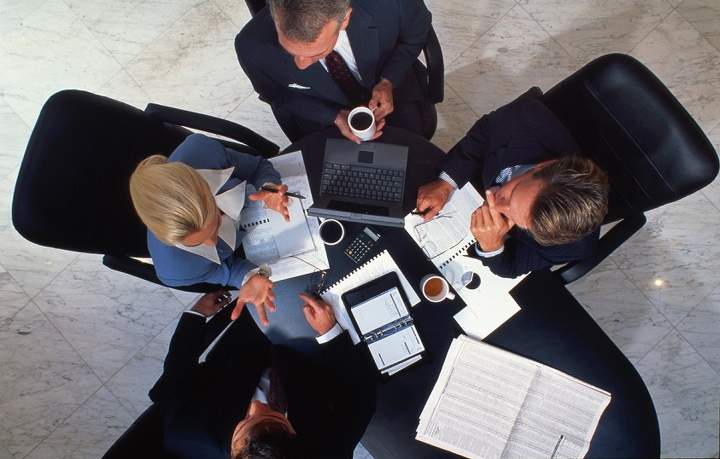 Важно обеспечить перевод на инновационные
 рельсы агропромышленного 
комплекса Казахстана
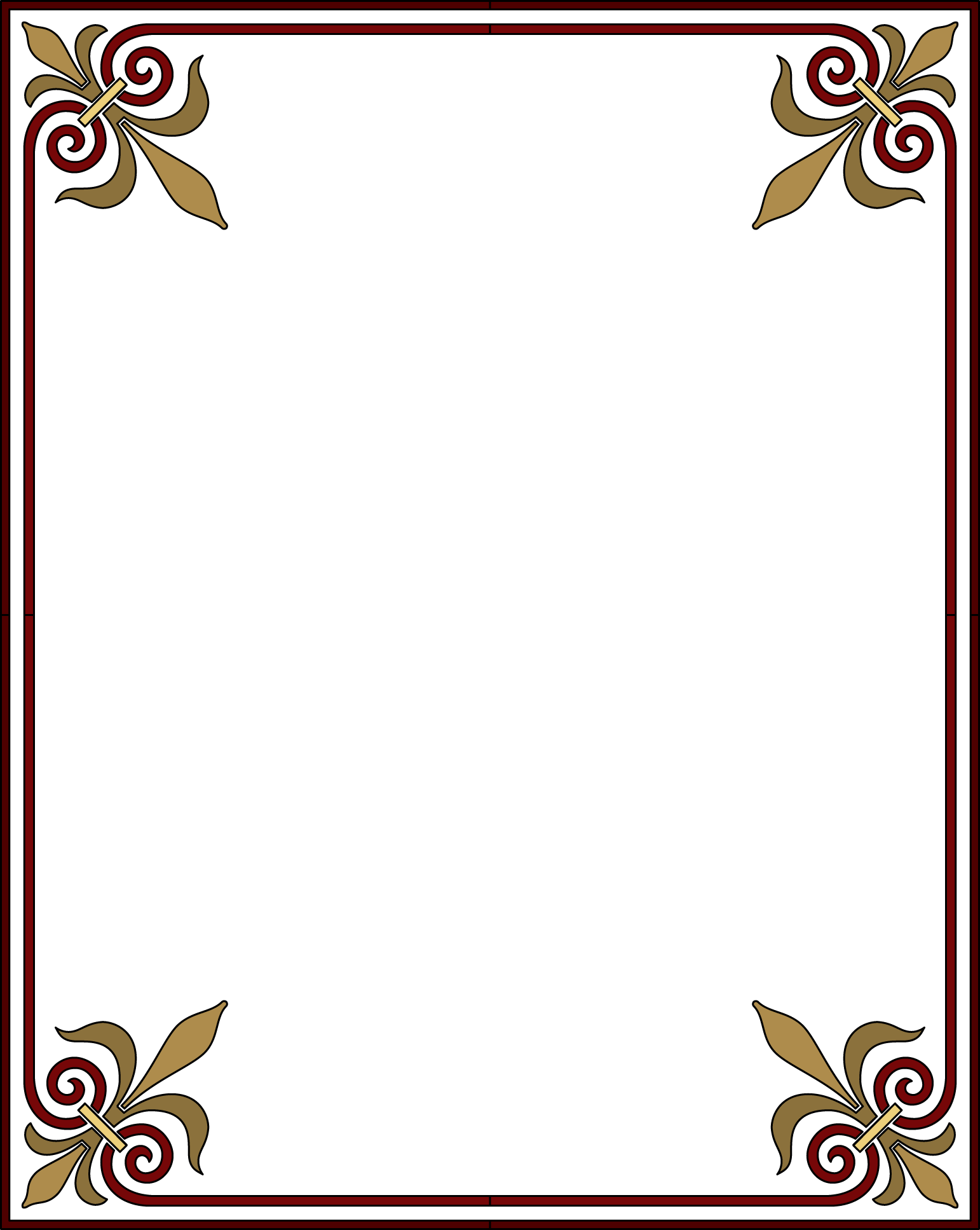 Следует устранить все барьеры, препятствующие 
развитию бизнеса в сельском хозяйстве, 
процессу кооперации фермерства, 
эффективному землепользованию.
Фермеры должны иметь прямой доступ 
к долгосрочному финансированию и 
рынкам сбыта без посредников.










Казахстан должен стать одним из крупных 
региональных экспортеров мясной, 
молочной и другой продукции земледелия
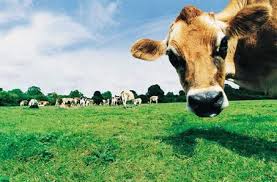 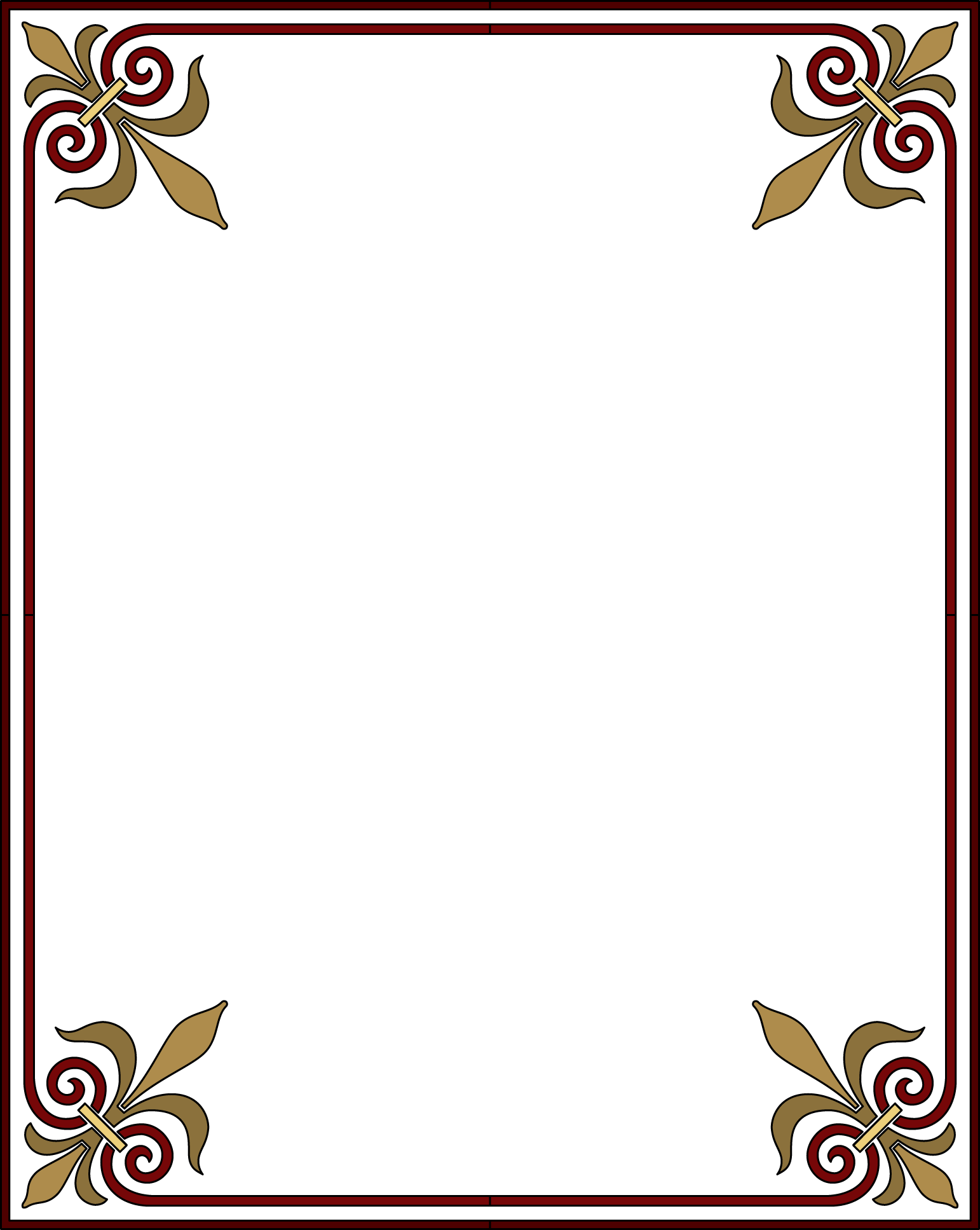 Необходим конкретный план 
поэтапного увеличения финансирования науки за конкретные разработки
и открытия, работающие на страну, и доведения его до показателей развитых стран.
Центрами первых современных 
Урбанистических* центров Казахстана станут крупнейшие города – Астана и Алматы, далее – 
Шымкент и Актобе. Они должны
стать центрами науки и притяжения инвестиций и населения, предоставлять 
качественные образовательные, 
медицинские, социокультурные услуги
____________________________
*Урбаниза́ция (от лат. urbanus — 
городской) — процесс повышения роли городов в развитии общества.
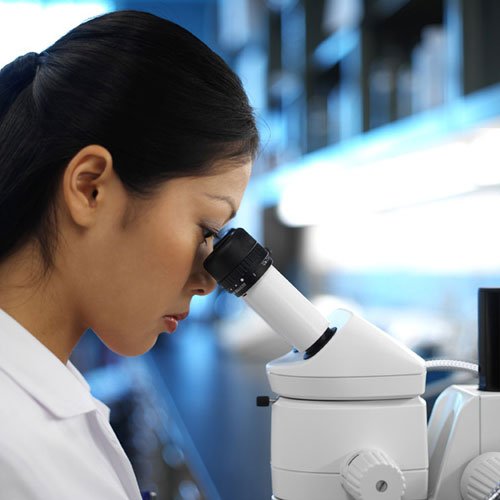 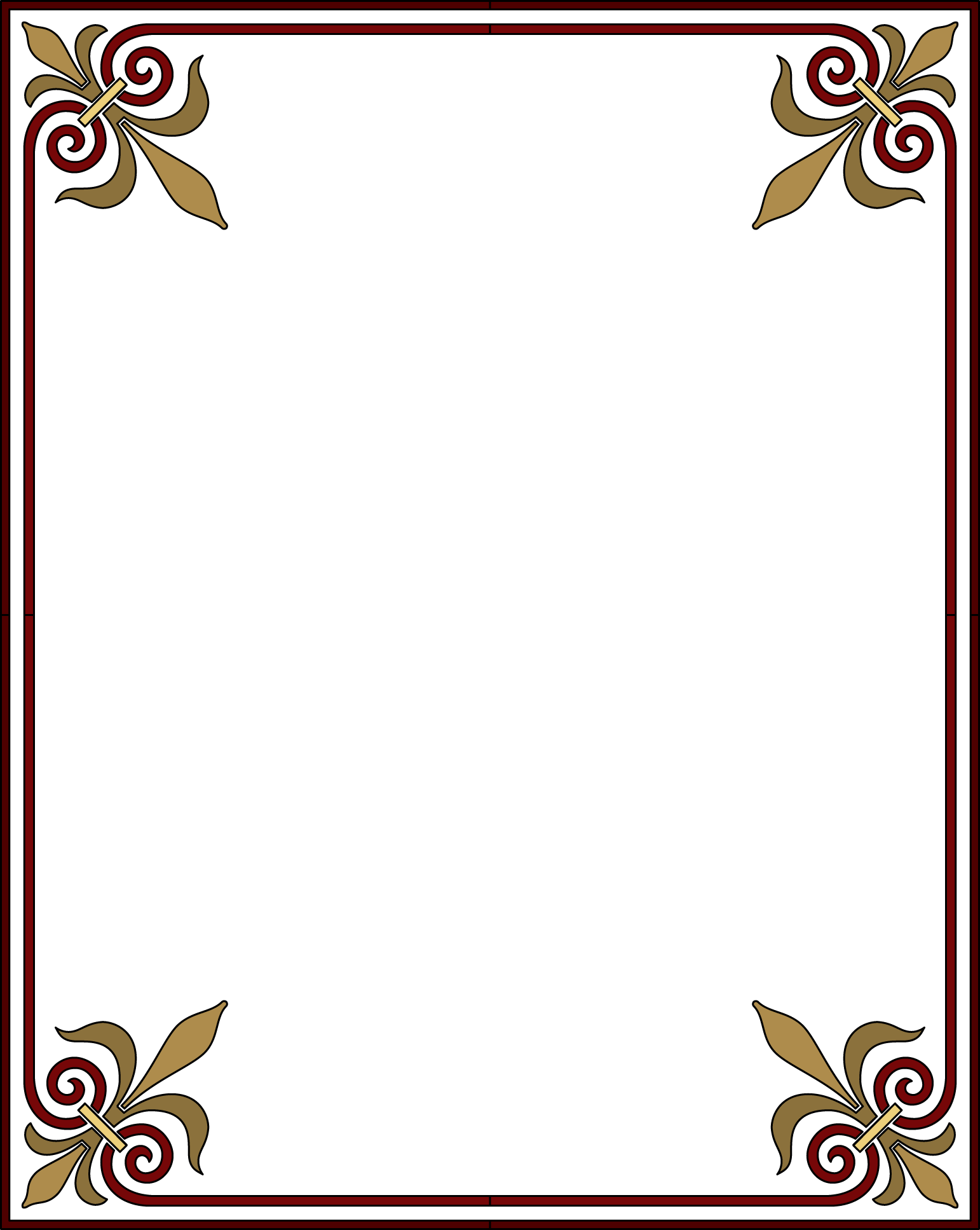 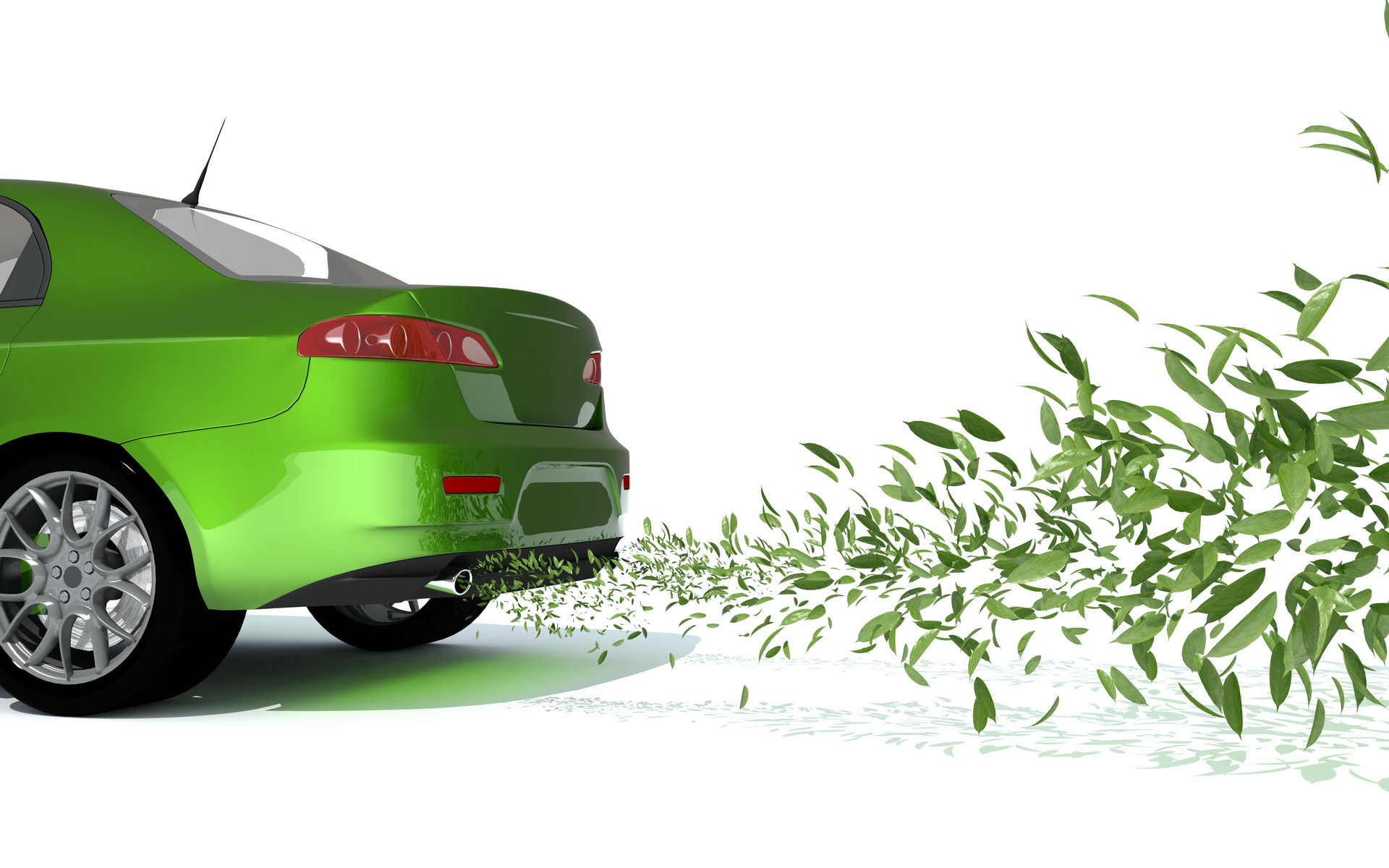 Надо создавать условия для перевода
общественного транспорта на экологически 
чистые виды топлива, внедрять
 электромобили и создавать для них 
 соответствующую инфраструктуру.












Мы должны развивать собственное 
производство топлива для АЭС и 
строить атомные станции
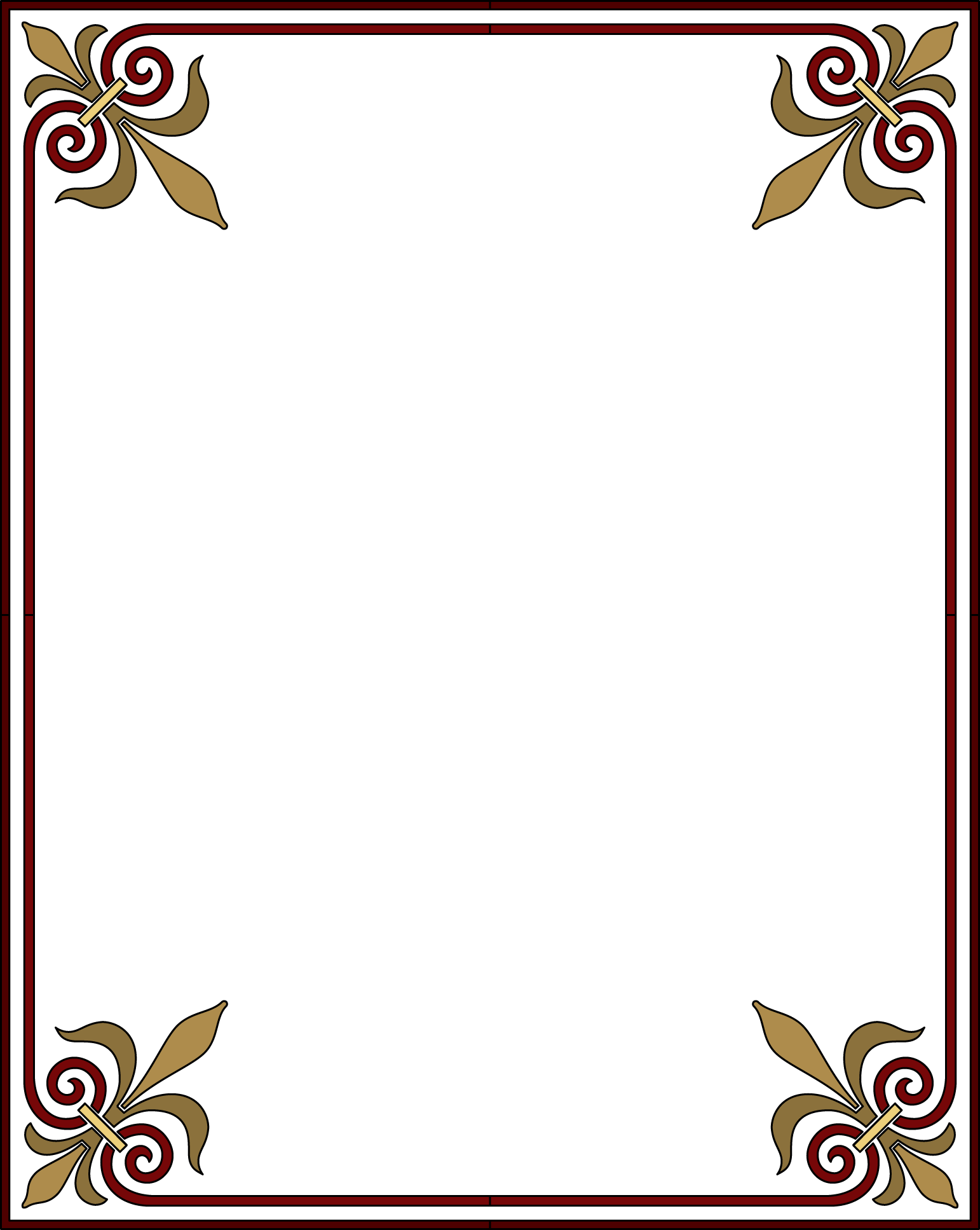 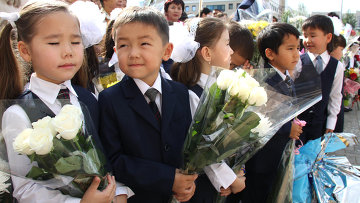 К 2020 году планируется обеспечить 100-процентный охват казахстанских детей от 3 до 6 лет дошкольным образованием. 
В течение ближайших 3-х лет нужно устранить проблему нехватки учебных мест и перевести все школы страны на двухсменное обучение там, где это необходимо.
Правительству обеспечить повышение 
с 1 января 2016 года размера 
стипендий на 25 процентов.
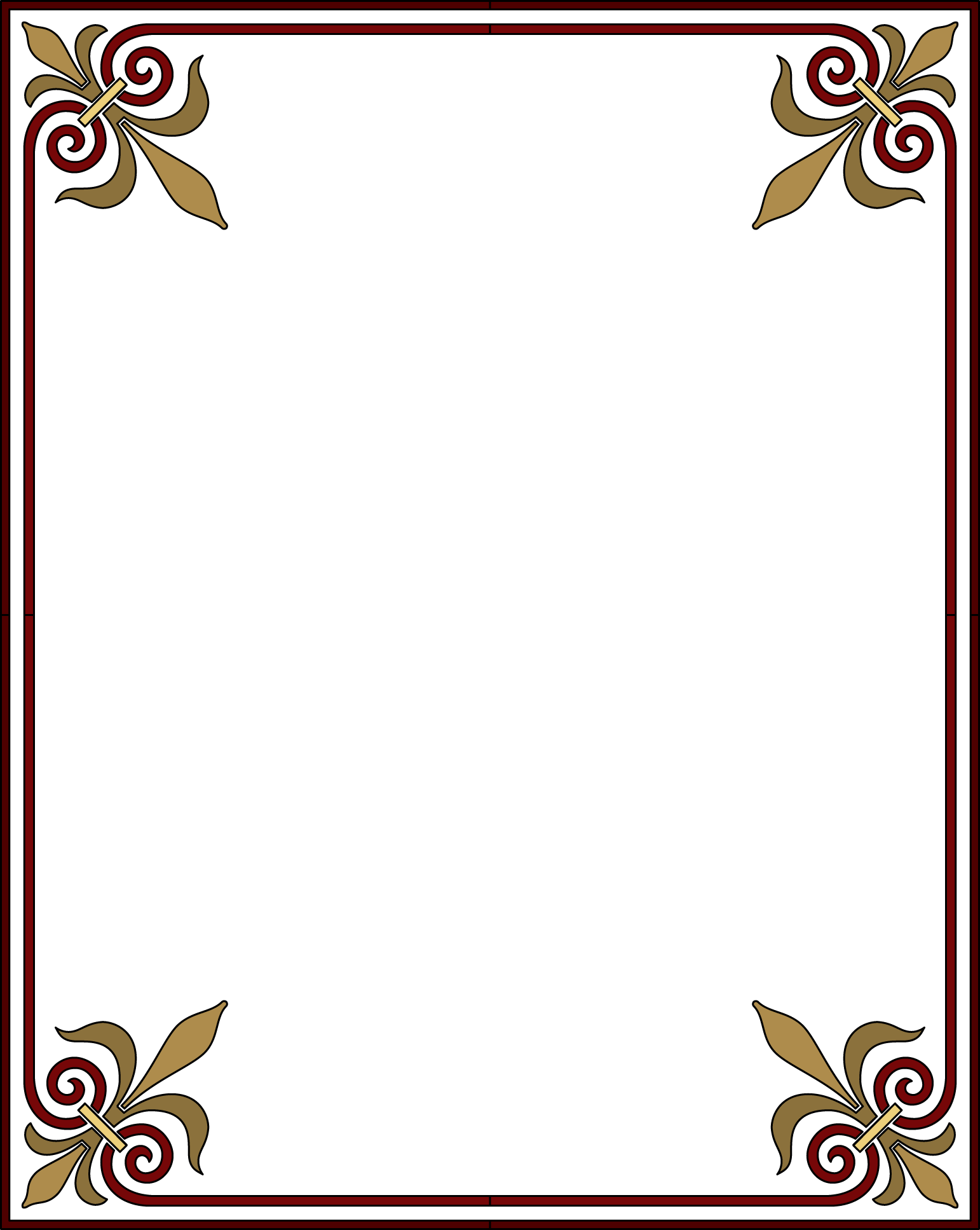 Следует изучить вопрос о введении обязательного медицинского страхования. 














Солидарная ответственность государства,  работодателя и работника за его здоровье – 
главный принцип всей системы
 медицинского обслуживания
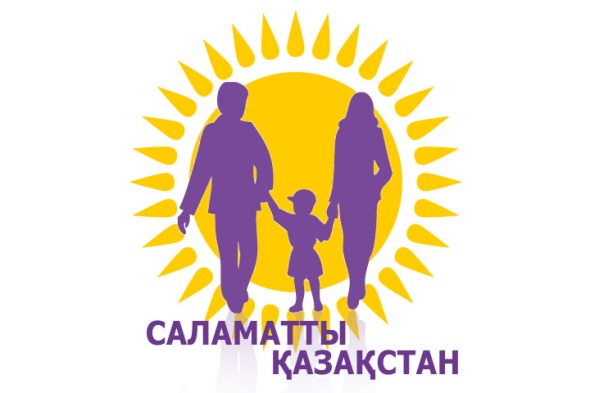 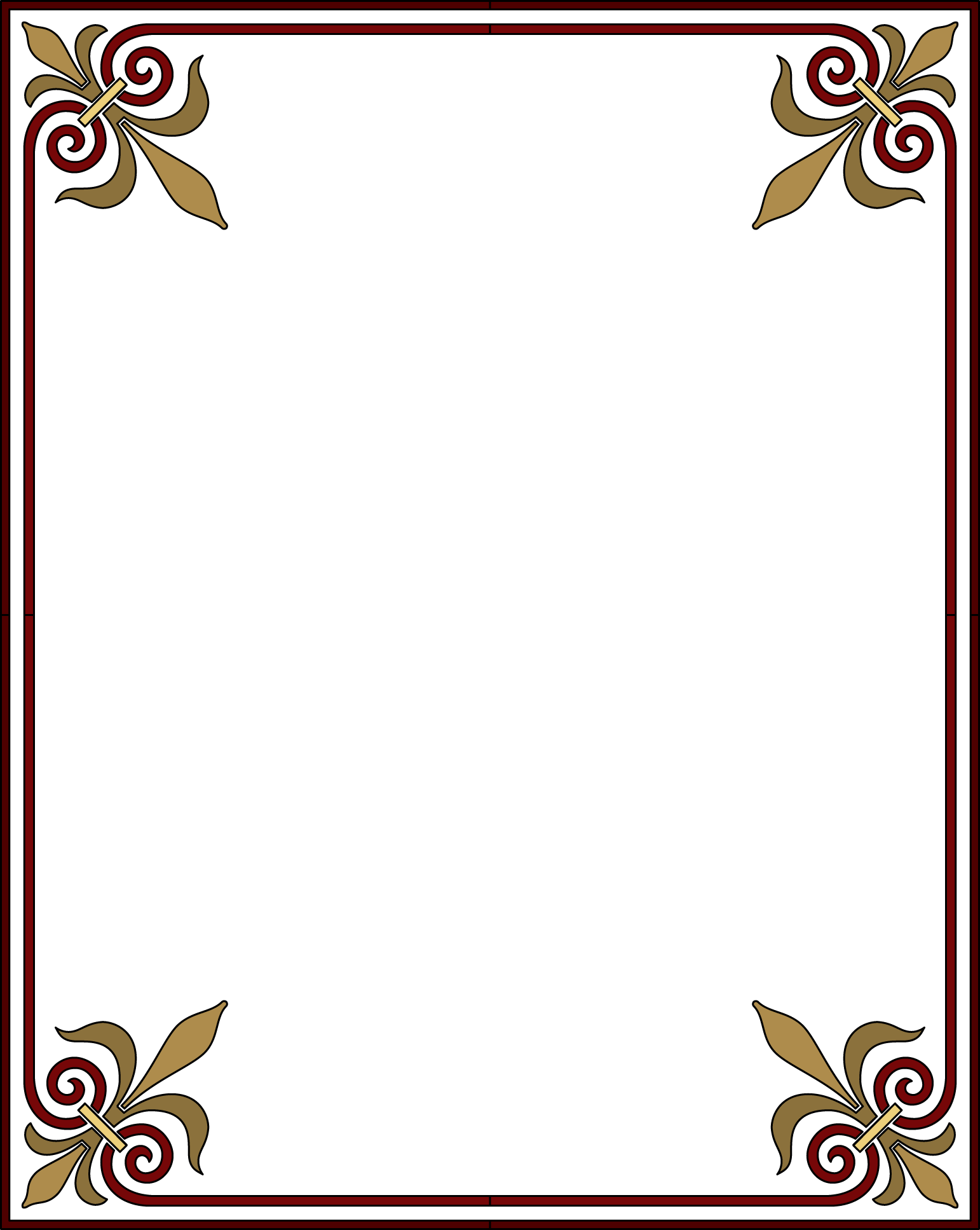 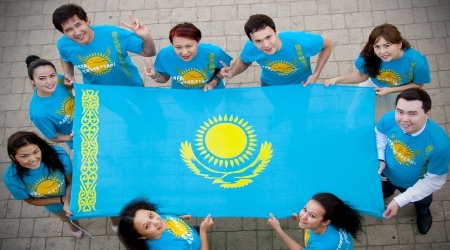 Социальное самочувствие простых людей должно
 быть важнейшим индикатором нашего
 продвижения к главной цели

                               Н.А.Назарбаев
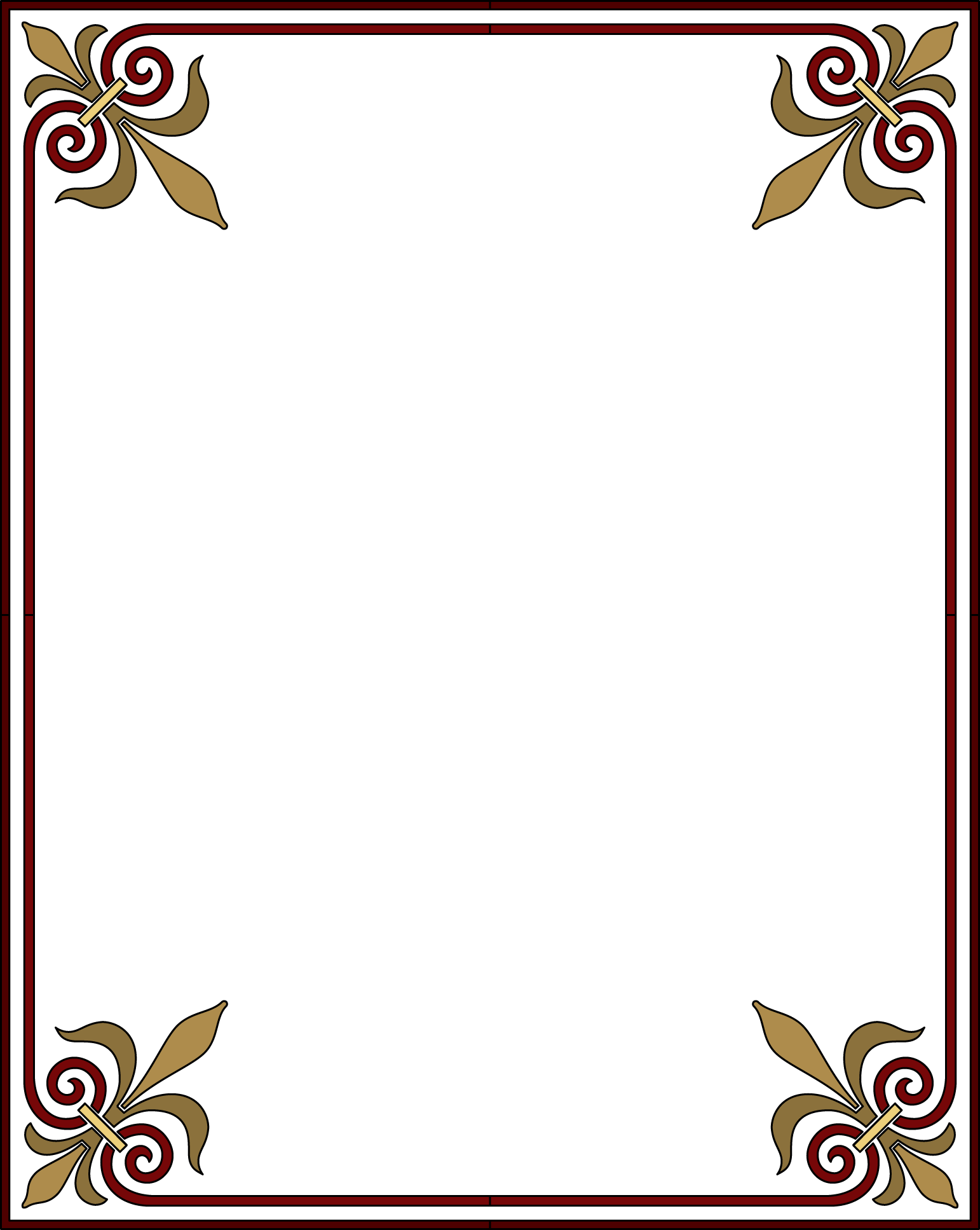 Использованные ресурсы:

1) http://ru.wikipedia.org/

2) http://www.bnews.kz/ru/photonews/post/181474/





Уважаемые коллеги!
Вы можете скачать презентацию 
на моем сайте «Сайт учителя математики
 Толекововй Марии Исабаевны»
 www.tolekova.jimdo.com